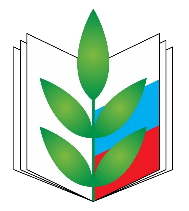 ЦИМЛЯНСКАЯ РАЙОННАЯ ОРГАНИЗАЦИЯ ОБЩЕРОССИЙСКОГО ПРОФСОЮЗА ОБРАЗОВАНИЯ
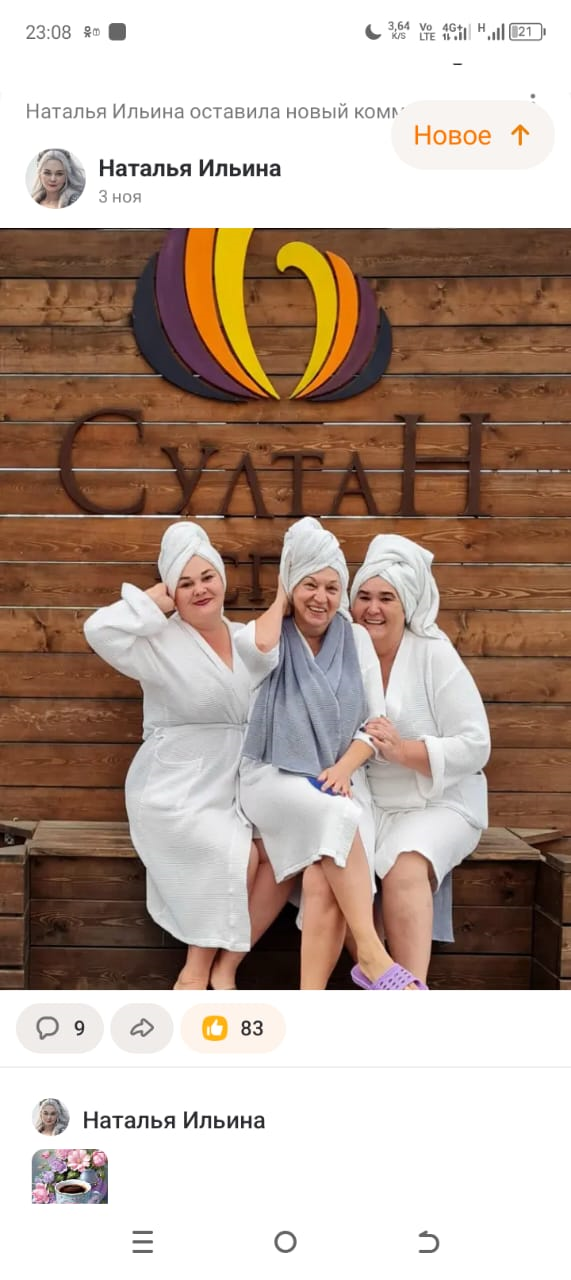 Профсоюзная привилегияпрограмма
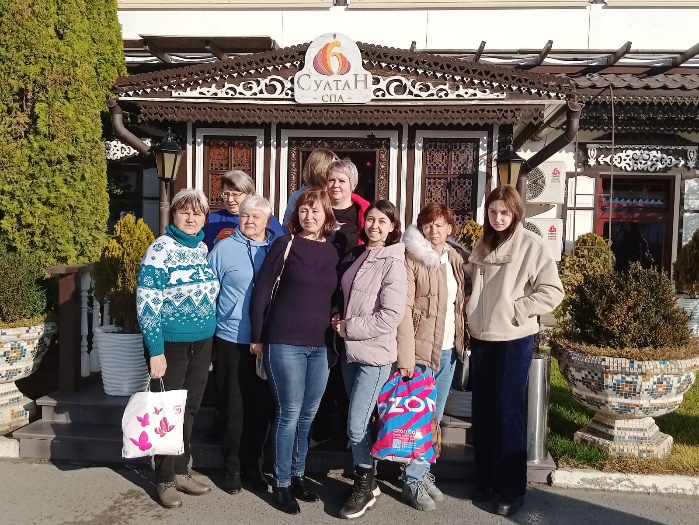 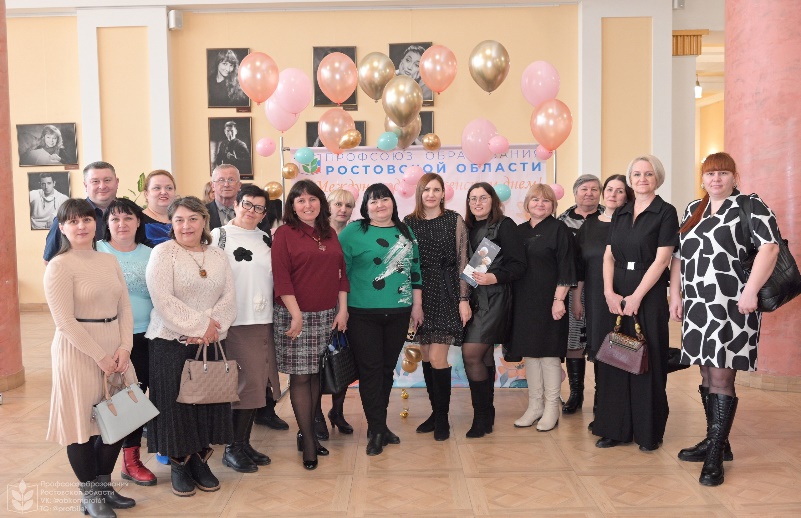 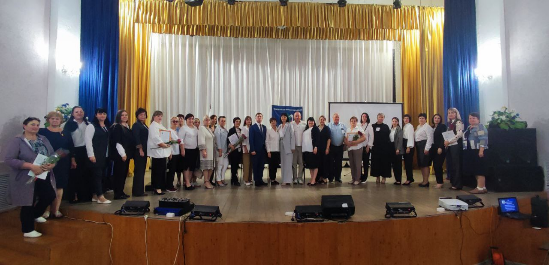 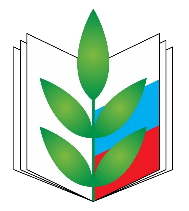 ЦИМЛЯНСКАЯ РАЙОННАЯ ОРГАНИЗАЦИЯ ОБЩЕРОССИЙСКОГО ПРОФСОЮЗА ОБРАЗОВАНИЯ
Целевая аудитория
351
членов профсоюза в дошкольном образовании
420
членов профсоюза в общеобразовательных
организаций
825
33
членов профсоюза в организации
дополнительного образования
21
членов профсоюза в ОО
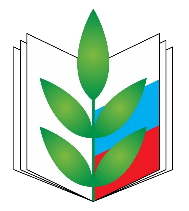 ЦИМЛЯНСКАЯ РАЙОННАЯ ОРГАНИЗАЦИЯ ОБЩЕРОССИЙСКОГО ПРОФСОЮЗА ОБРАЗОВАНИЯ
Описание
Программа направлена на развитие инновационной деятельности Профсоюза на территориальном уровне по развитию форм социальной поддержки и оказанию дополнительных услуг членам Общероссийского Профсоюза образования в Цимлянском районе
программы
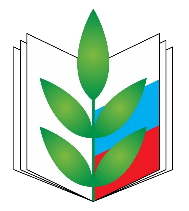 ЦИМЛЯНСКАЯ РАЙОННАЯ ОРГАНИЗАЦИЯ ОБЩЕРОССИЙСКОГО ПРОФСОЮЗА ОБРАЗОВАНИЯ
СОЦИАЛЬНАЯ ПОДДЕРЖКА
при заключении брака в размере 7 000 руб. 
при рождении ребенка в размере 7 000 руб. 
при смерти близких родственников в размере 7 000 руб.
при впервые выявленном онкологическом заболевании в размере 7 000 руб. 
 в связи с юбилейной датой при достижении возраста 55 лет женщинам, 
      60 лет мужчинам в размере 5 000 руб.
при мобилизации работника образования в размере 15 000 руб.
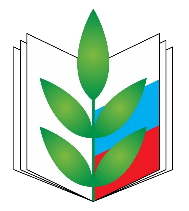 ЦИМЛЯНСКАЯ РАЙОННАЯ ОРГАНИЗАЦИЯ ОБЩЕРОССИЙСКОГО ПРОФСОЮЗА ОБРАЗОВАНИЯ
Партнёры
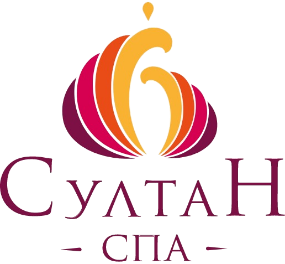 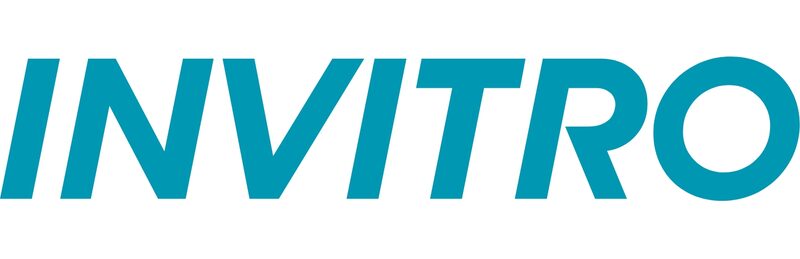 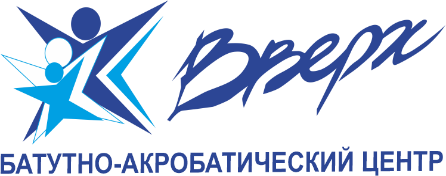 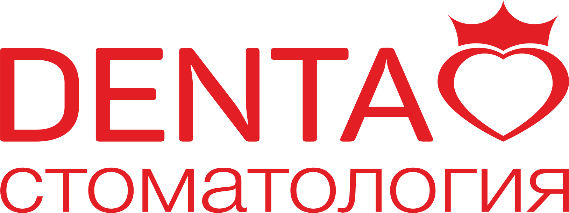 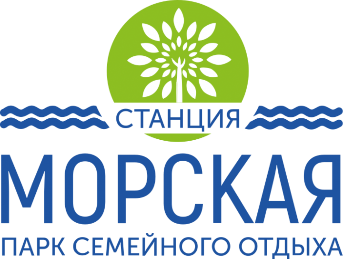 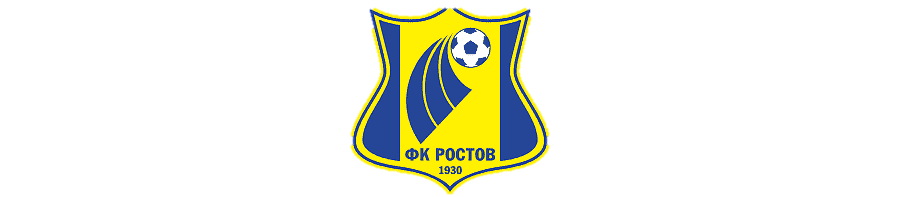 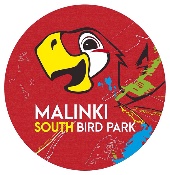 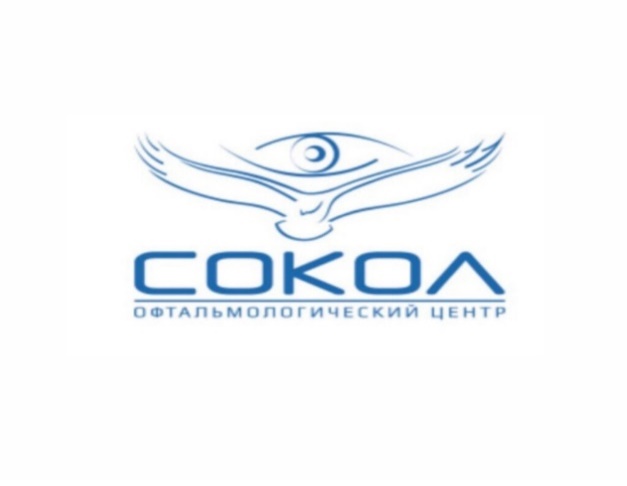 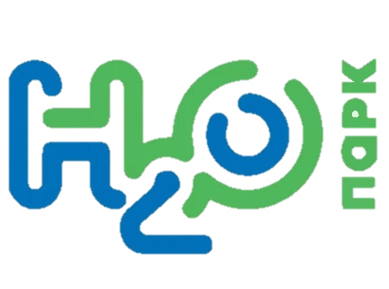 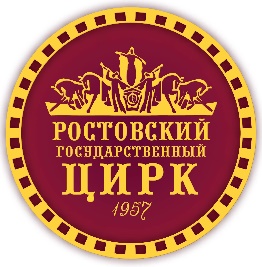 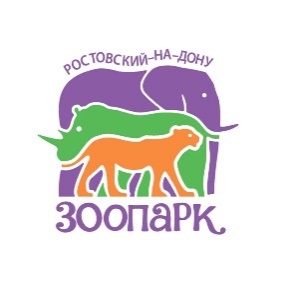 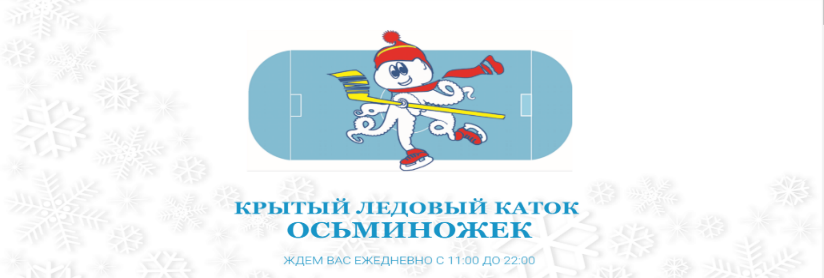 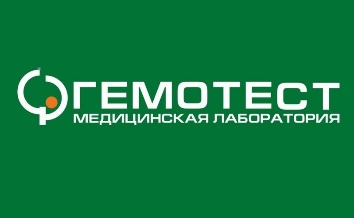 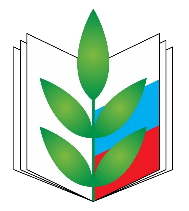 ЦИМЛЯНСКАЯ РАЙОННАЯ ОРГАНИЗАЦИЯ ОБЩЕРОССИЙСКОГО ПРОФСОЮЗА ОБРАЗОВАНИЯ
Семейный досуг
Аква зона в семейном курорте «Станция Морская»
Профсоюзная новогодняя ёлка в 
театре им. Максима Горького
Ростовский – на – Дону зоопарк
СПА – комплекс «Султан СПА»
Ростовский цирк
Аквапарк «Н2О»
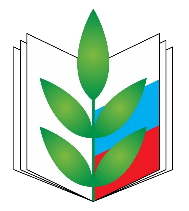 ЦИМЛЯНСКАЯ РАЙОННАЯ ОРГАНИЗАЦИЯ ОБЩЕРОССИЙСКОГО ПРОФСОЮЗА ОБРАЗОВАНИЯ
Программа
Ростовская областная организация Профсоюза заключили договор с Ростовским академическим театром драмы имени Максима Горького о льготном коллективном посещении мероприятий репертуара театра
культура
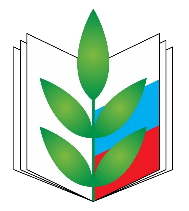 ЦИМЛЯНСКАЯ РАЙОННАЯ ОРГАНИЗАЦИЯ ОБЩЕРОССИЙСКОГО ПРОФСОЮЗА ОБРАЗОВАНИЯ
Посещение театров
со скидкой
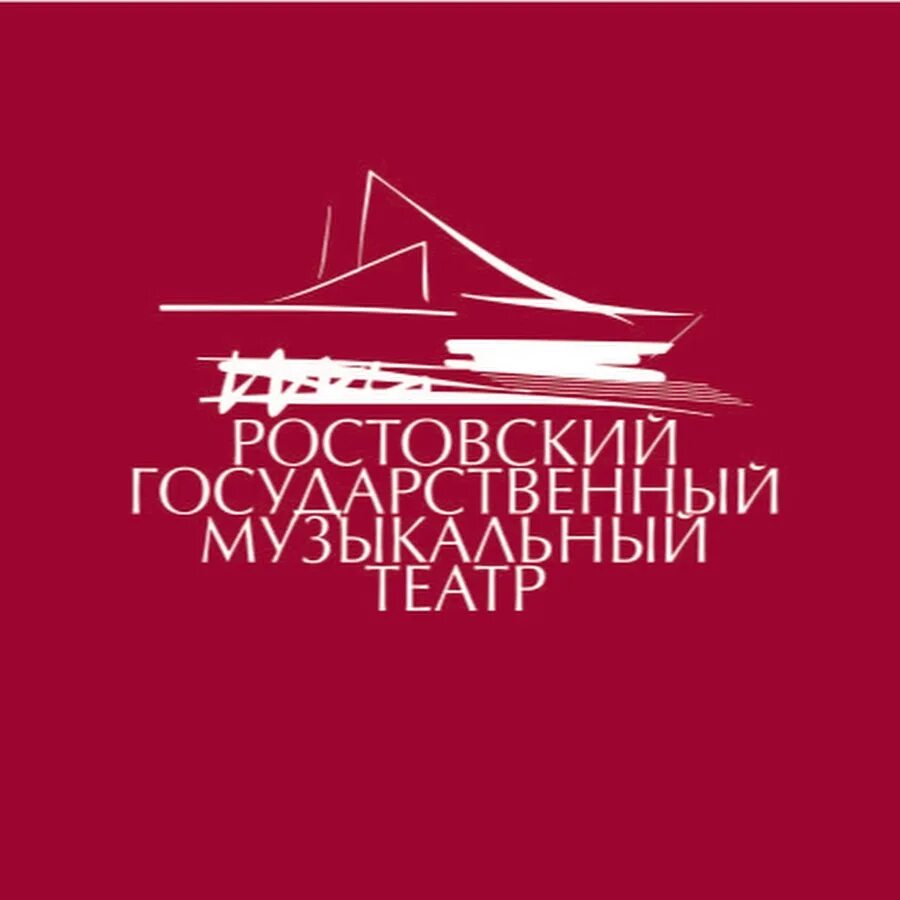 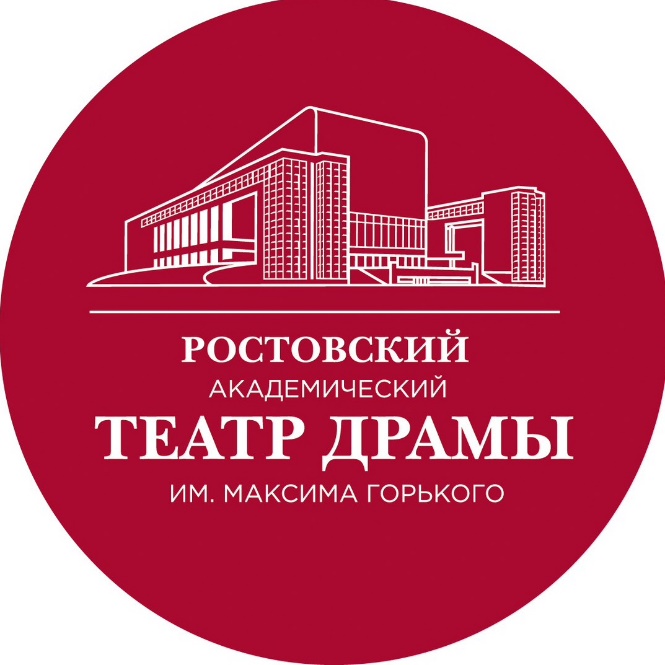 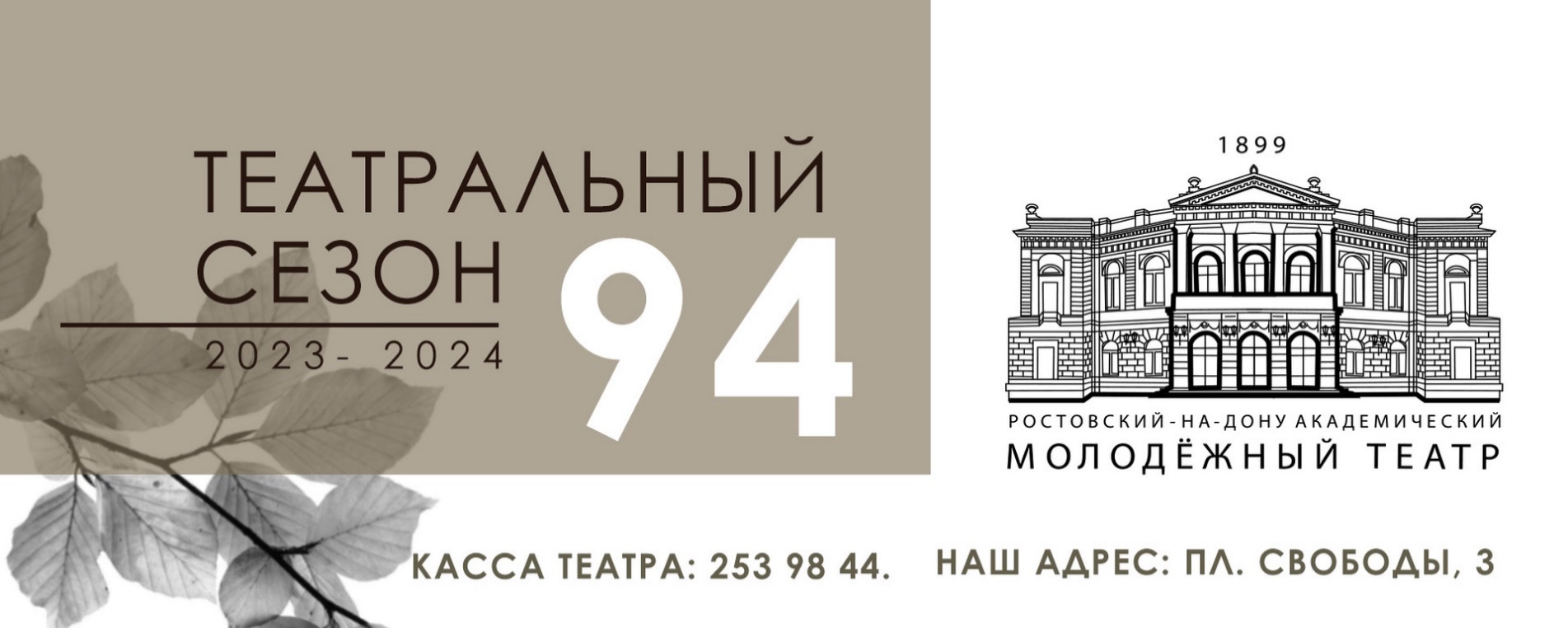 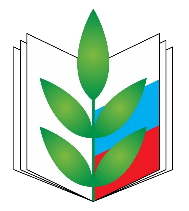 ЦИМЛЯНСКАЯ РАЙОННАЯ ОРГАНИЗАЦИЯ ОБЩЕРОССИЙСКОГО ПРОФСОЮЗА ОБРАЗОВАНИЯ
Программа
Оздоровление и отдых членов Профсоюза и их семей является одним из значимых направлений работы и социальной защиты членов Профсоюза. Сохранение их здоровья, повышение доступности медицинских услуг, санаторно-курортного лечения, оздоровления и отдыха и повышения мотивации профсоюзного членства.
оздоровление
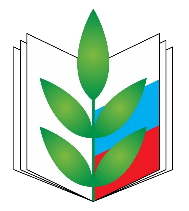 ЦИМЛЯНСКАЯ РАЙОННАЯ ОРГАНИЗАЦИЯ ОБЩЕРОССИЙСКОГО ПРОФСОЮЗА ОБРАЗОВАНИЯ
Санаторно-курортное лечение
Москва
Дон
Алушта
Руно
Эльбрус
Мацеста
Тихий Дон
Горный воздух
Элита
Целебный ключ
Металлург
Аквамарин
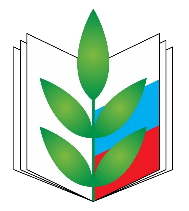 ЦИМЛЯНСКАЯ РАЙОННАЯ ОРГАНИЗАЦИЯ ОБЩЕРОССИЙСКОГО ПРОФСОЮЗА ОБРАЗОВАНИЯ
Экскурсионные туры
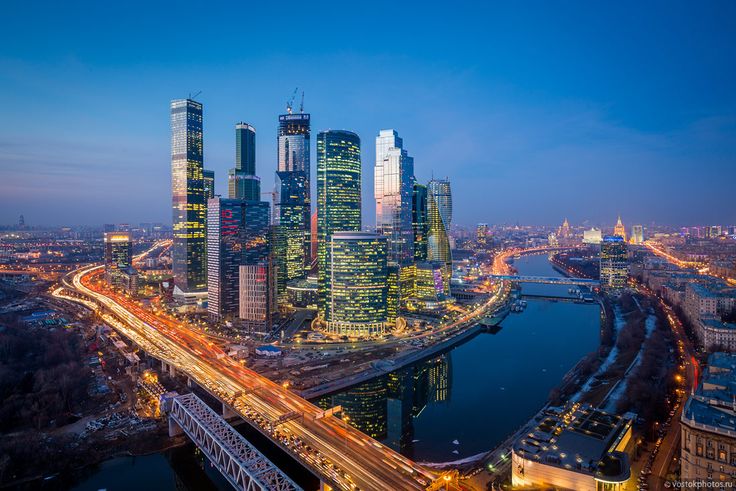 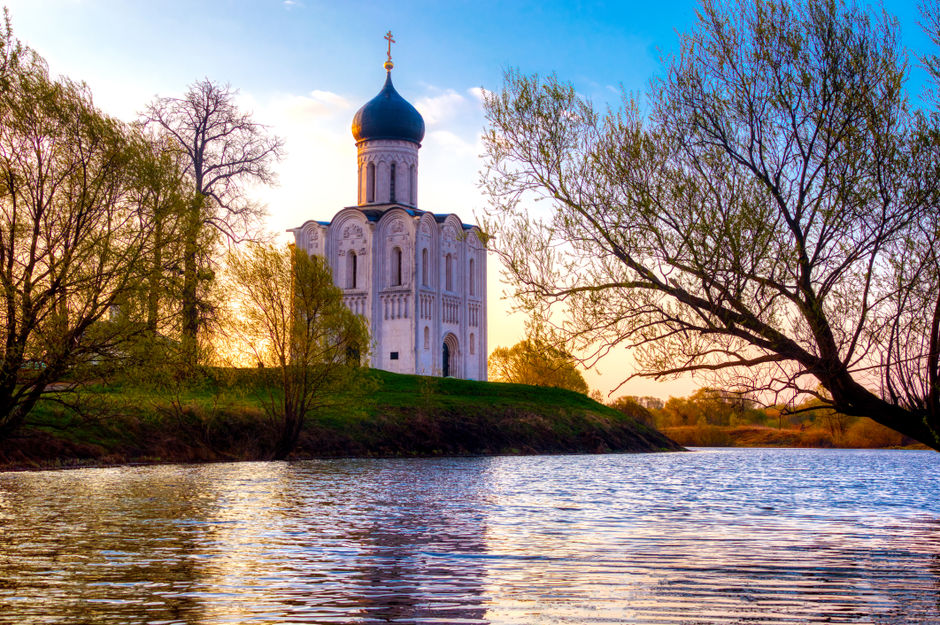 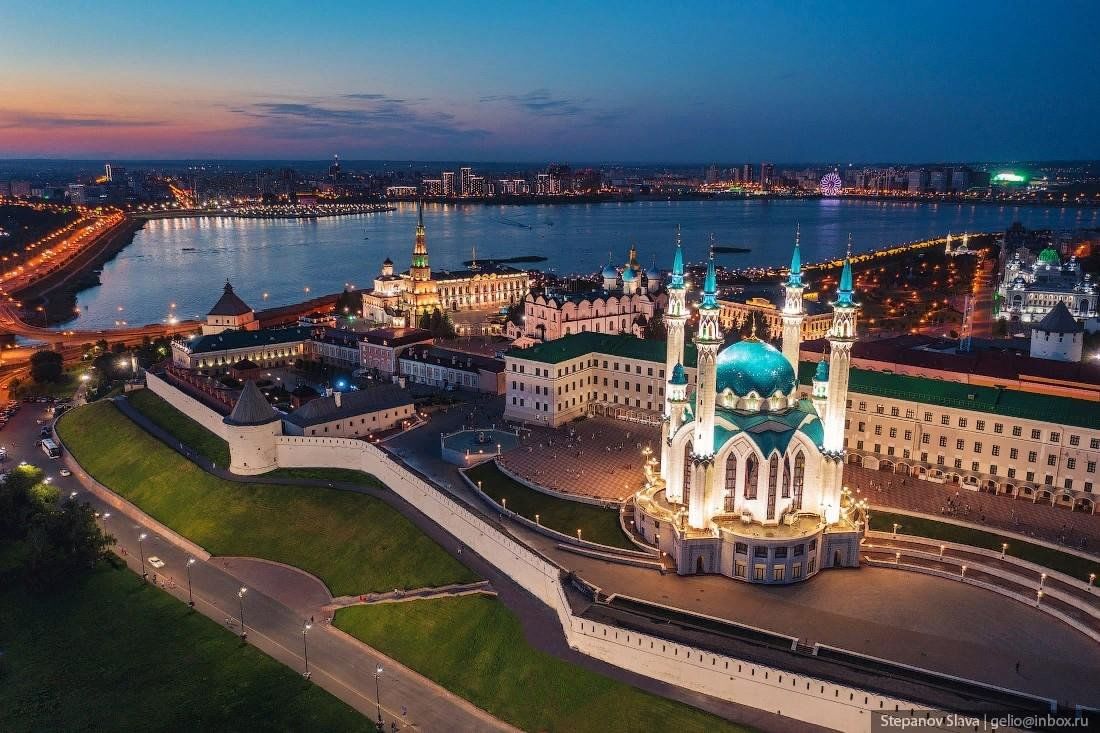 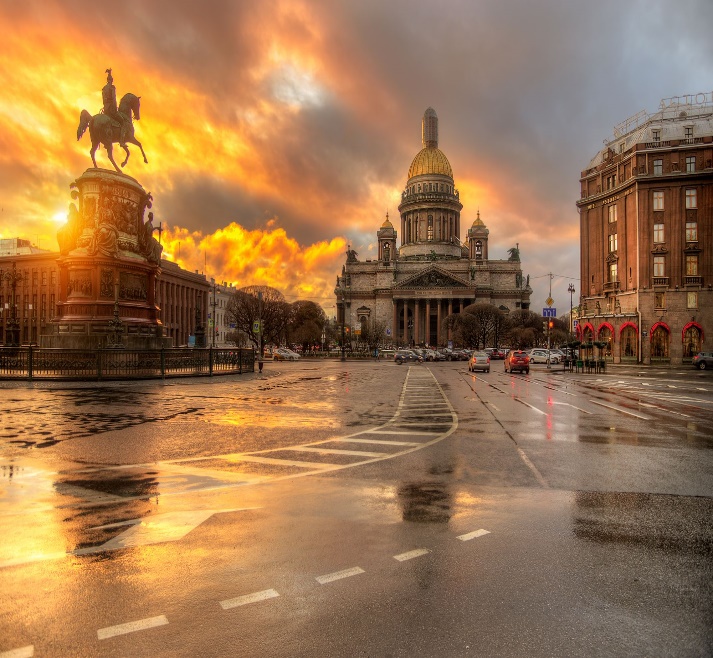 Москва
Золотое кольцо России
Санкт-Петербург
Казань
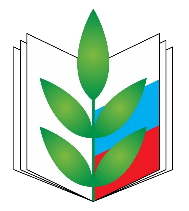 ЦИМЛЯНСКАЯ РАЙОННАЯ ОРГАНИЗАЦИЯ ОБЩЕРОССИЙСКОГО ПРОФСОЮЗА ОБРАЗОВАНИЯ
Туры выходного дня
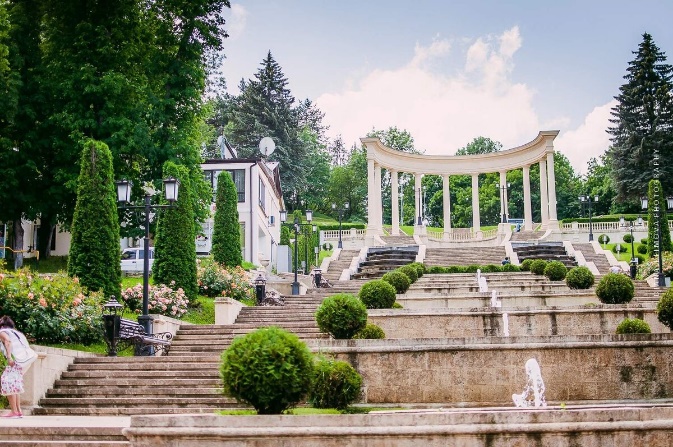 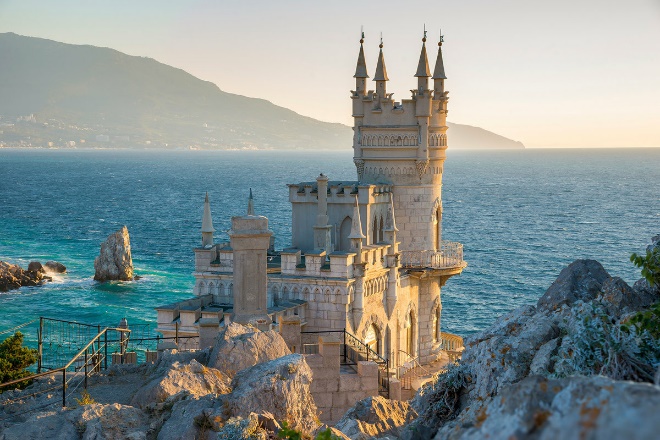 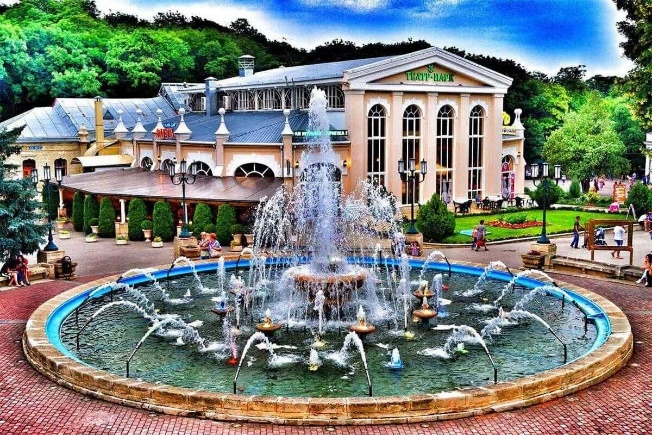 г. Кисловодск
Республика Крым
г. Ессентуки
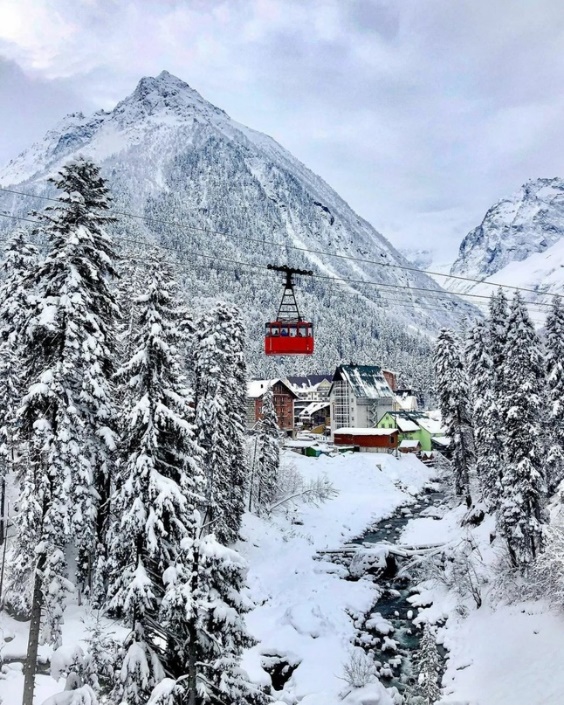 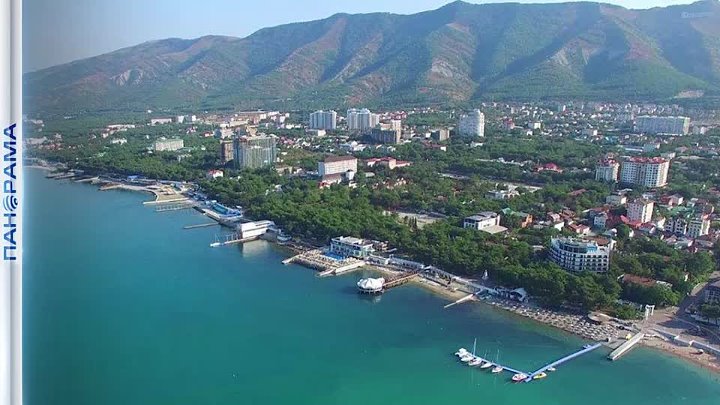 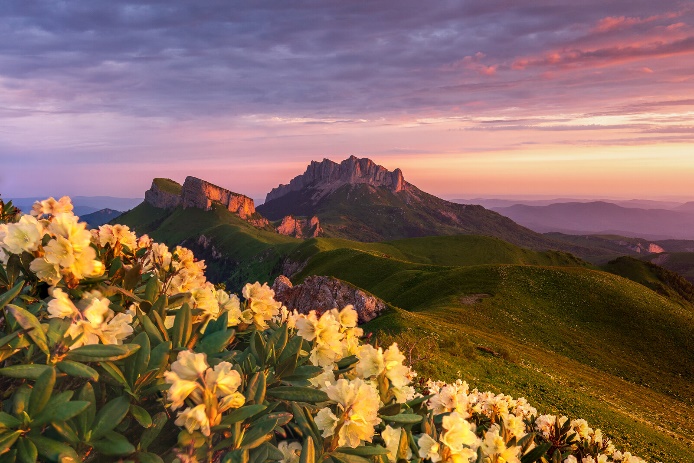 Домбай
Черноморское побережье
Республика Адыгея
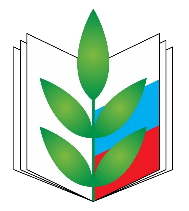 ЦИМЛЯНСКАЯ РАЙОННАЯ ОРГАНИЗАЦИЯ ОБЩЕРОССИЙСКОГО ПРОФСОЮЗА ОБРАЗОВАНИЯ
Однодневные туры
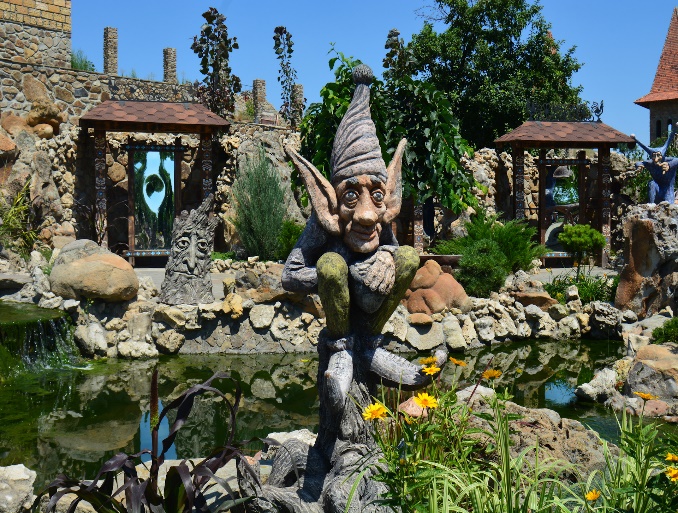 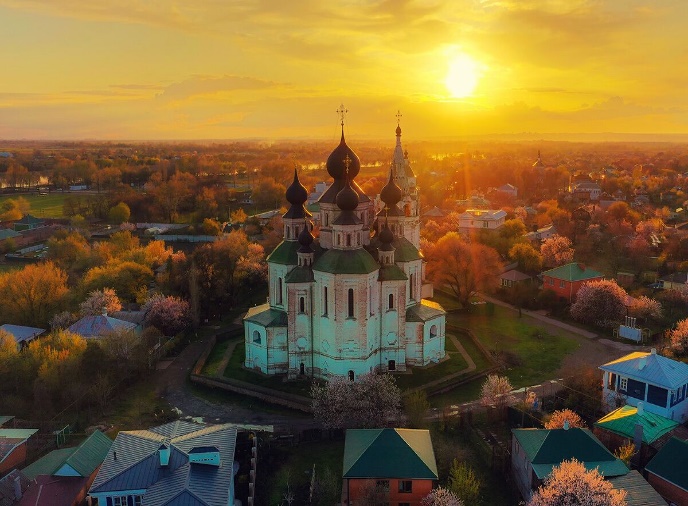 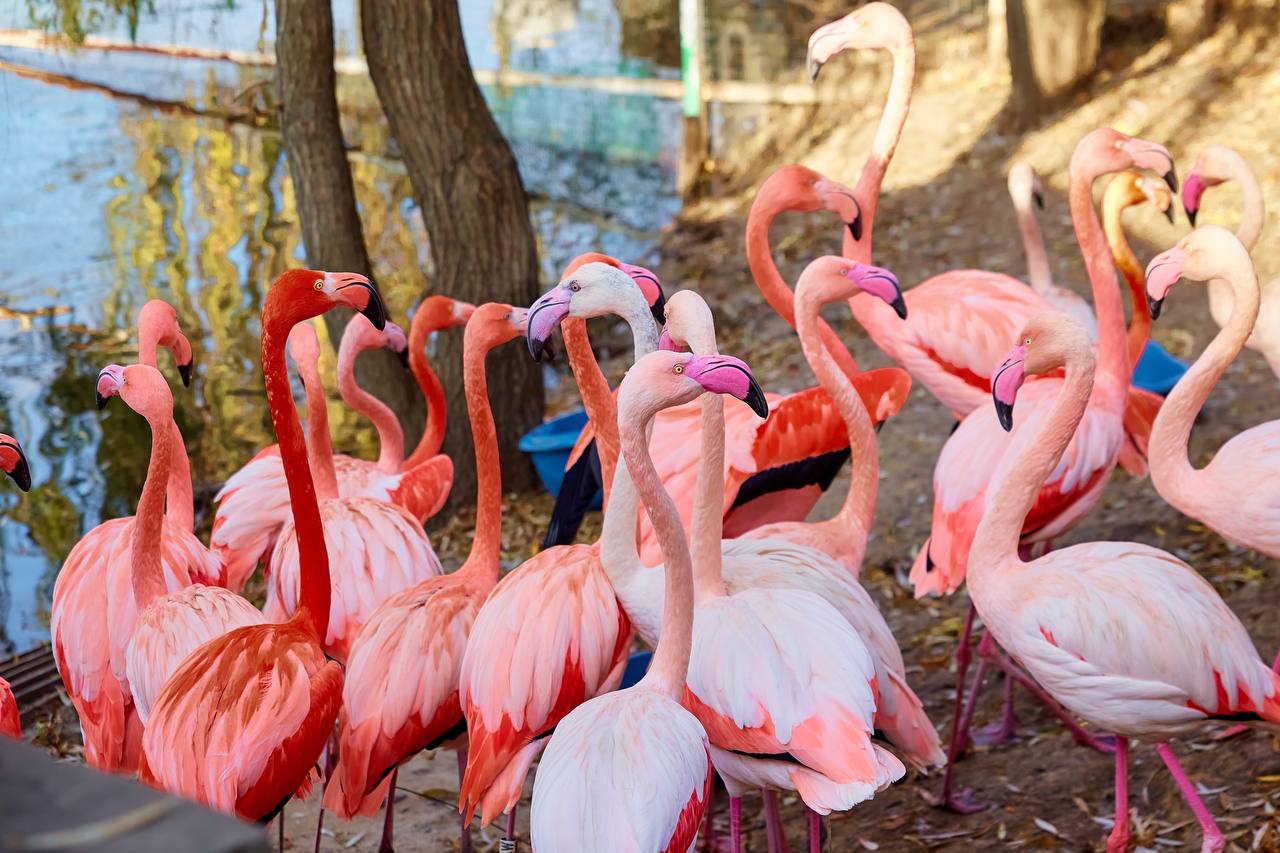 ст. Старочеркасская
Парк-птиц «Малинки»
Парк «Лога»
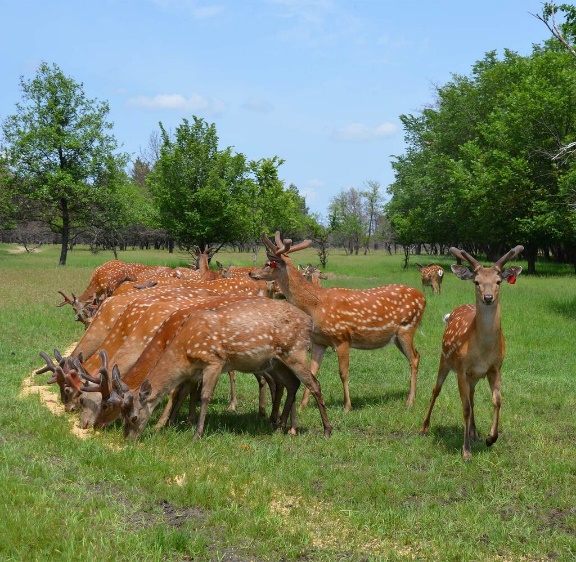 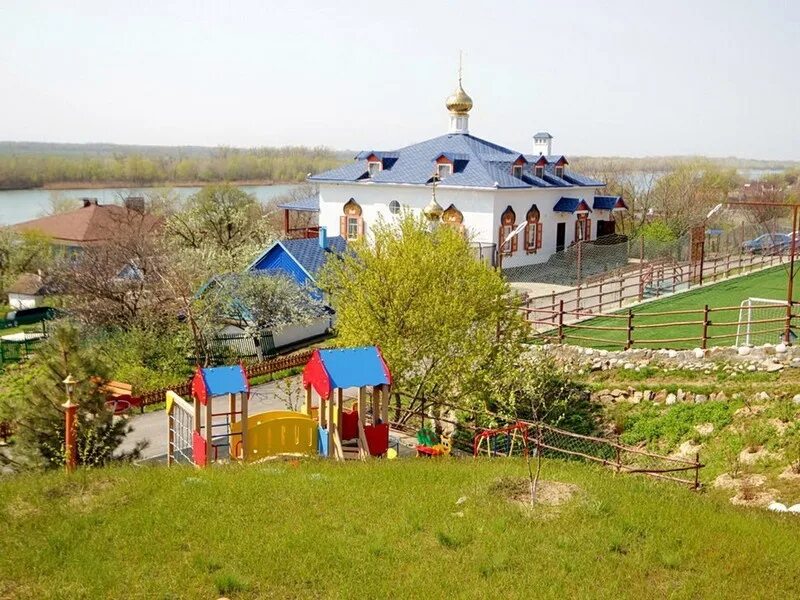 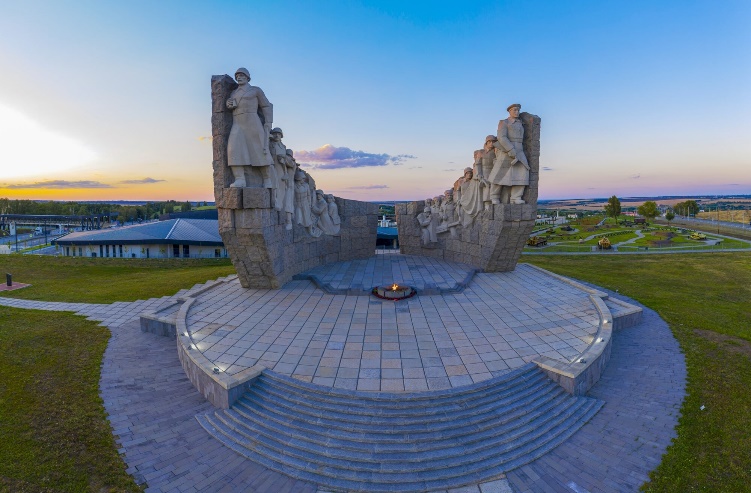 Самбекские высоты
Эко-парк «Олений ручей»
х. Старозолотовский
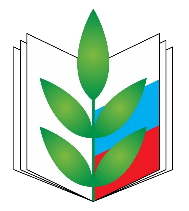 ЦИМЛЯНСКАЯ РАЙОННАЯ ОРГАНИЗАЦИЯ ОБЩЕРОССИЙСКОГО ПРОФСОЮЗА ОБРАЗОВАНИЯ
Программа
Возмещение стоимости в размере 800 руб. в сутки члену Профсоюза образования
оздоровление
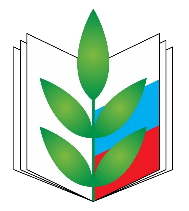 ЦИМЛЯНСКАЯ РАЙОННАЯ ОРГАНИЗАЦИЯ ОБЩЕРОССИЙСКОГО ПРОФСОЮЗА ОБРАЗОВАНИЯ
Страхование по программе
«Защита членов Профсоюза от несчастных случаев»
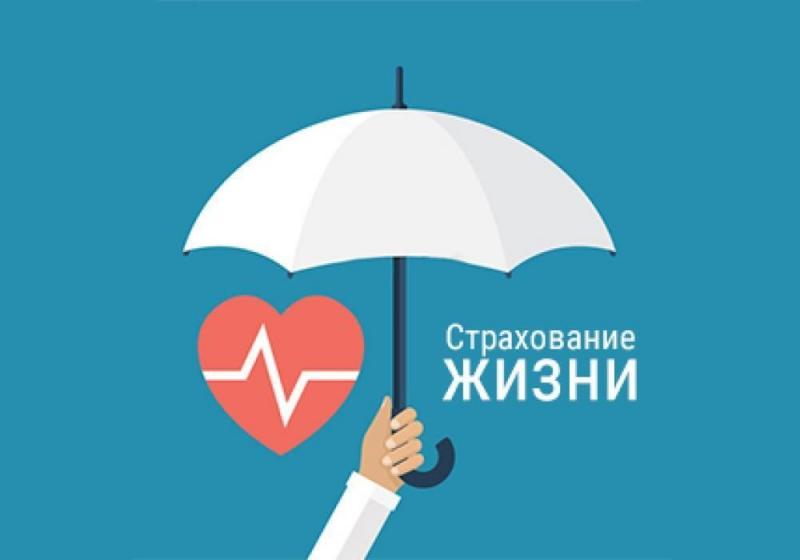 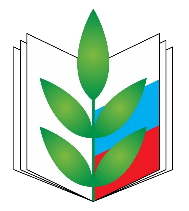 ЦИМЛЯНСКАЯ РАЙОННАЯ ОРГАНИЗАЦИЯ ОБЩЕРОССИЙСКОГО ПРОФСОЮЗА ОБРАЗОВАНИЯ
Профессиональные
Учитель года
Воспитатель года
Спартакиада
Битва хоров
конкурсы
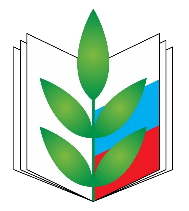 ЦИМЛЯНСКАЯ РАЙОННАЯ ОРГАНИЗАЦИЯ ОБЩЕРОССИЙСКОГО ПРОФСОЮЗА ОБРАЗОВАНИЯ
ПрофПлюс
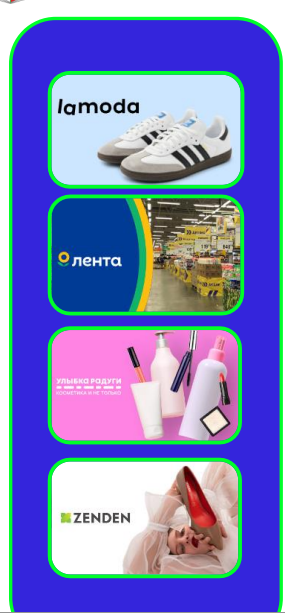 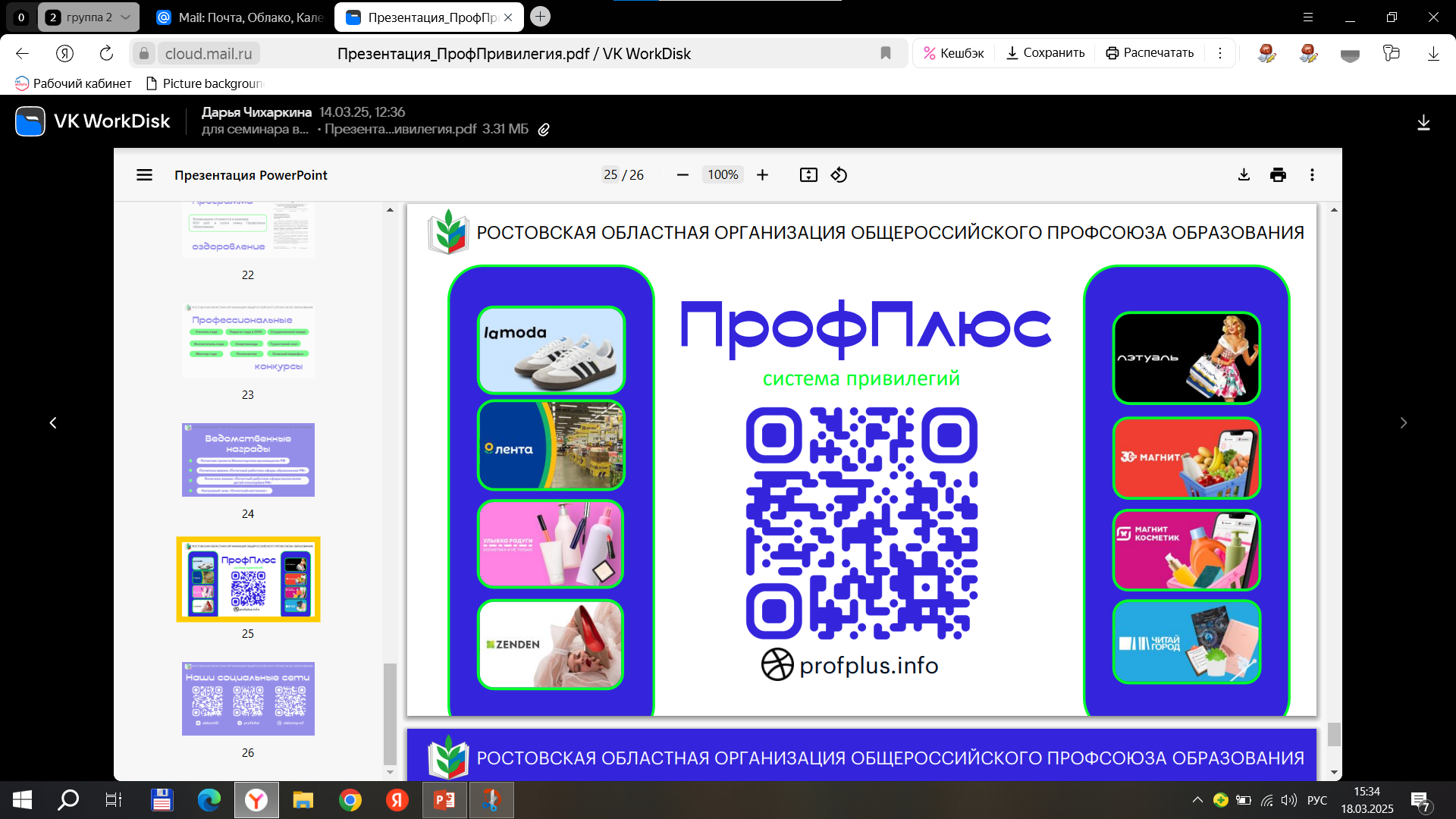 система привилегий
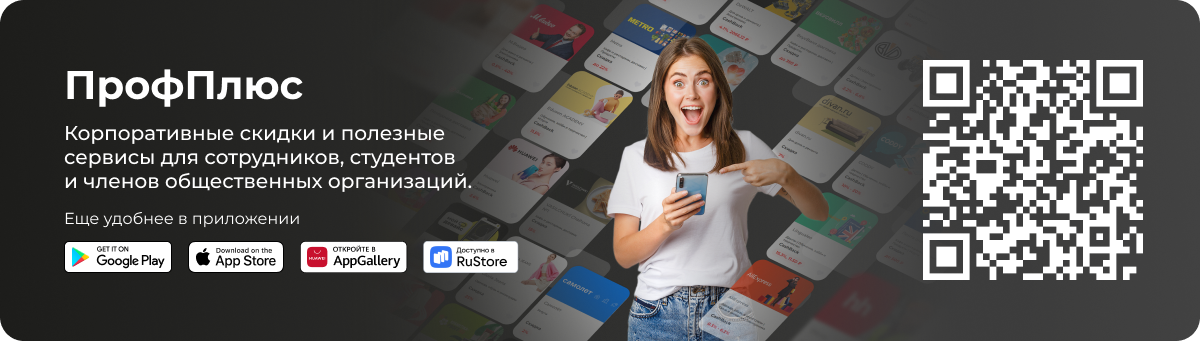 profplus.info
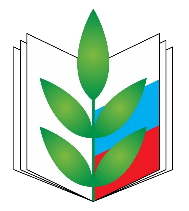 ЦИМЛЯНСКАЯ РАЙОННАЯ ОРГАНИЗАЦИЯ ОБЩЕРОССИЙСКОГО ПРОФСОЮЗА ОБРАЗОВАНИЯ
Контактная информация:

Основная почта: cimla@obkomprof.ru
Номер телефона: +7(908)189-6902